A SPASSO NEL BOSCO CON MARILU’
Anno di prova 2020/2021

Docente neoimmessa Samanta Panettieri

Tutor Annamaria Cirillo
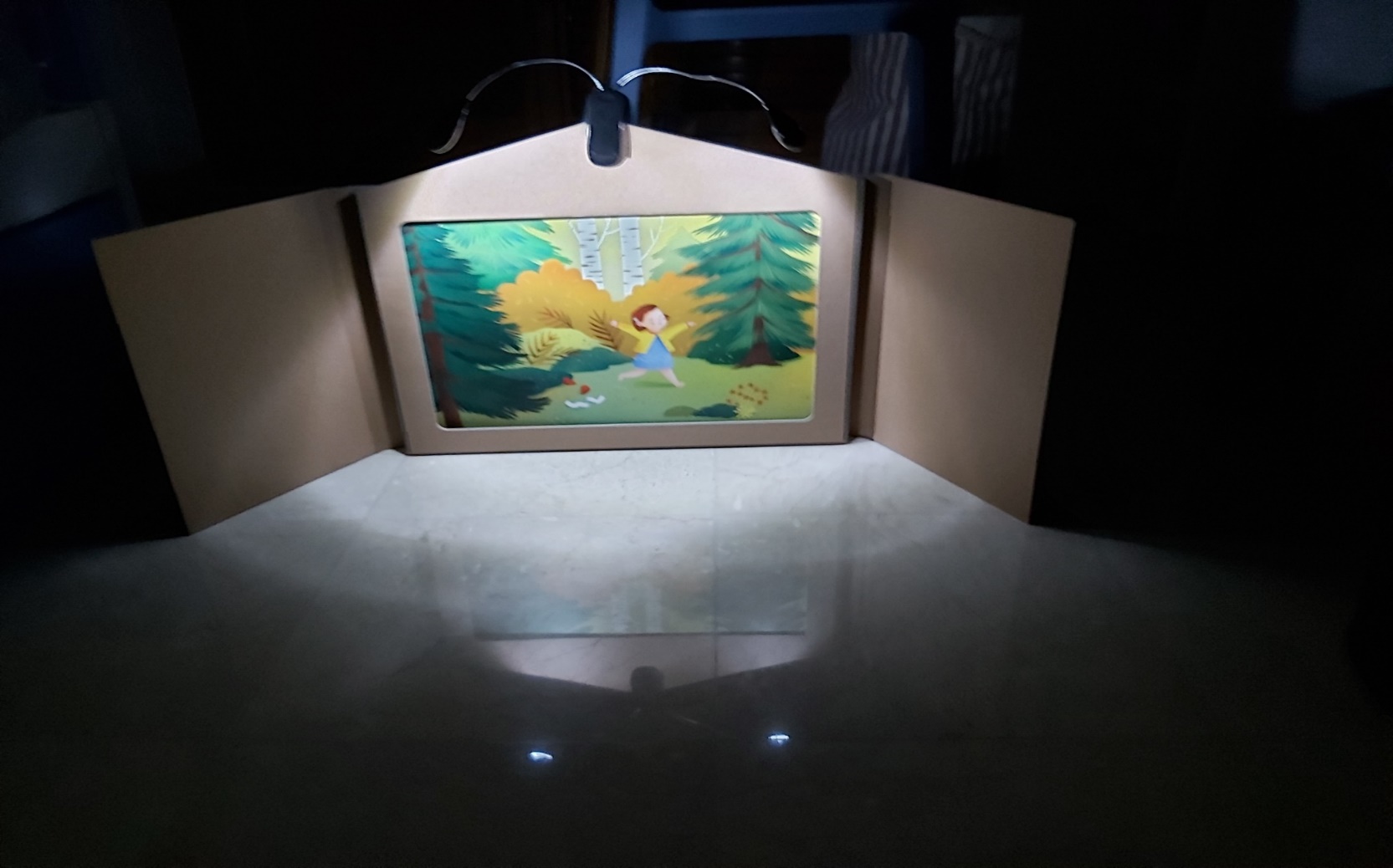 Contesto
Il contesto sezione è composto da 26 bambini di cui 11  femmine e 15 maschi e un bambino con disabilità, tutti ben integrati. La sezione è organizzata per angoli di lavoro (gioco, conversazione, ecc.). La maggior parte dei bambini ha acquisito le competenze relative al rispetto delle regole di convivenza e ha instaurato positivi rapporti affettivo-relazionali. L’istituto Comprensivo è ubicato in un contesto territoriale periferico fortemente urbanizzato.
Percorso Didattico fasi:
Marilù e i cinque sensi
Elaborati grafici
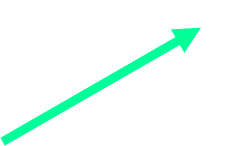 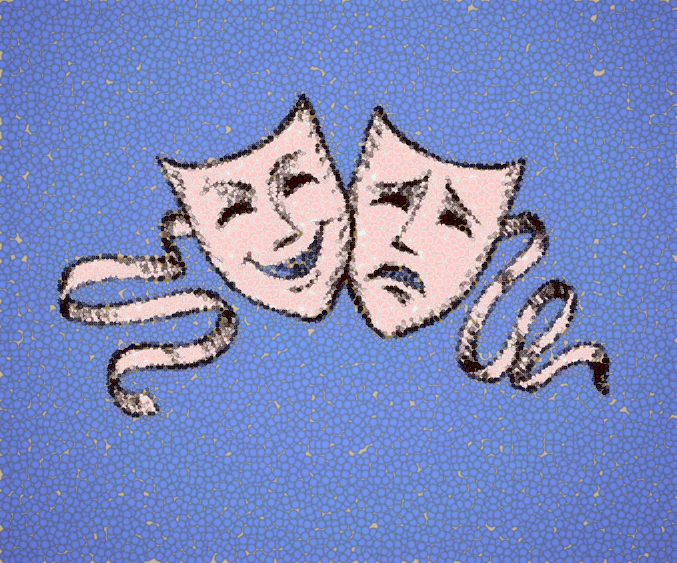 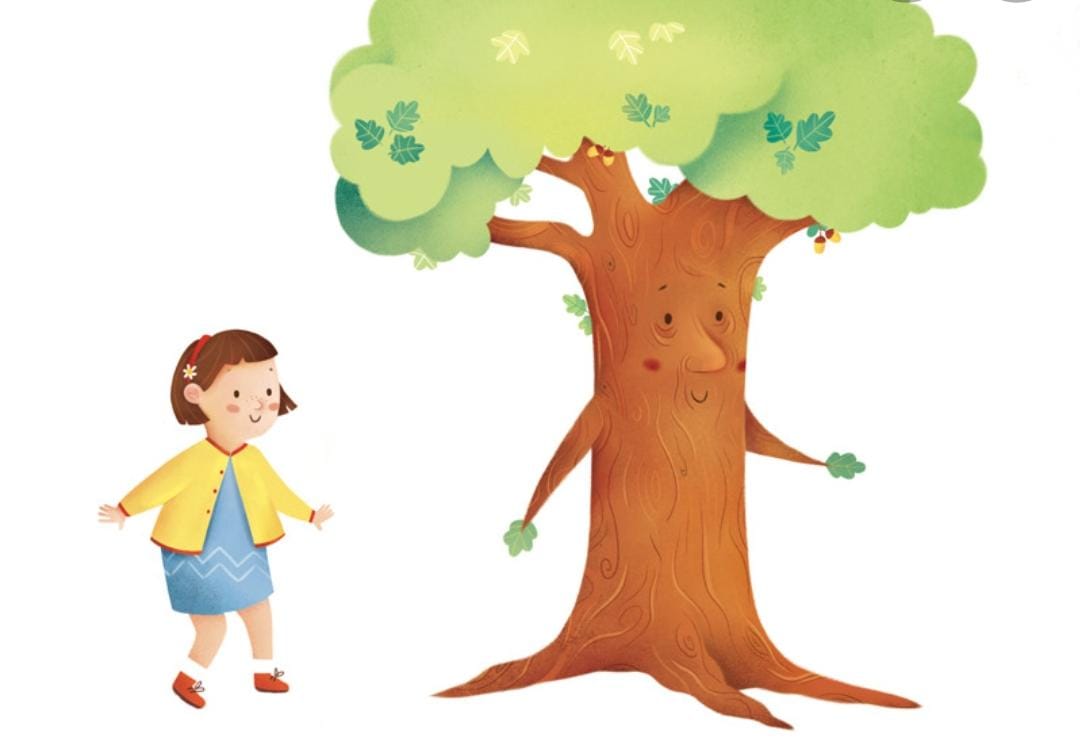 DAD
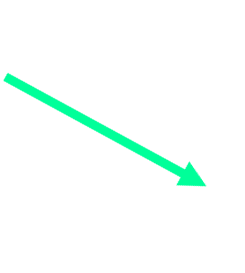 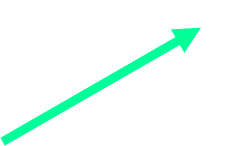 Verbalizzazione e Drammatizzazione
Teatro
Percorso Didattico fasi:
In Presenza
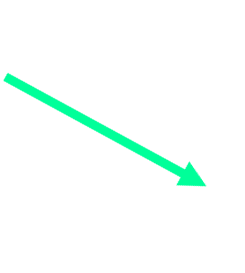 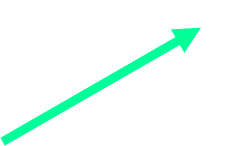 Laboratori teatrali
Lapbook
Obiettivi raggiunti:
Ascoltare e comprendere discorsi e narrazioni
Stimolare i bambini a riconoscere i propri gusti personali
Acquisire fiducia nelle proprie capacità espressive e conquistare abilità sociali
Muoversi con destrezza nello spazio fisico e gestire lo spazio grafico
Facilitare i processi di identificazione dei bambini nei personaggi rappresentati, siano essi immaginari o reali
Acquisire le prime competenze di gestione della propria emotività
Scoprire l’importanza dei cinque sensi
Traguardi per lo sviluppo delle competenze
Esprimere i propri bisogni affettivi e fisici
Stabilire relazioni corrette con i compagni e con l’adulto
Essere consapevoli di appartenere al gruppo sezione
IL SE’ E L’ALTRO
Scoprire, sperimentare, utilizzare le possibilità che gli organi di senso offrono ( ascoltare, osservare, prendere, ecc.)
Sperimentare le proprie capacità e possibilità motorie 
Utilizzare il linguaggio del corpo per esprimere sentimenti e stati interiori
IL CORPO E IL MOVIMENTO
Traguardi per lo sviluppo delle competenze
Identificarsi, imitare, assumere, interpretare ruoli diversi (gioco simbolico drammatizzazione, canti ecc.)
Associare movimento e ritmo
Inventare storie ed esprimerle attraverso il disegno, la pittura e altre attività manipolative
IMMAGINI, SUONI E COLORI
Ascoltare e comprendere i messaggi
Esprimere preferenze, richieste, contrarietà motivandole.
Riconoscere, attraverso i vari linguaggi, storie sequenze ecc…
Raccontare scambiandosi informazioni
I DISCORSI E LE PAROLE
Metodologie
Strumenti
Spazi
Circle time
Didattica laboratoriale
Storytelling
Modelling
Fading
Tempi
Pc
App
Lim
Musiche
Materiale di facile consumo
Sezione
Spazio antistante sezione
Spazio LIM
Giardino
Da Febbraio a Maggio
Osservazioni sistematiche
Valutazione
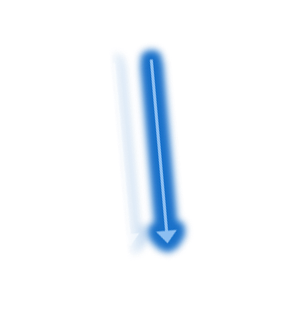 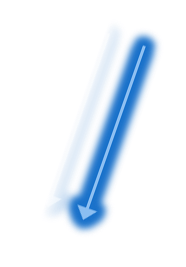 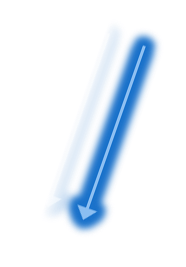 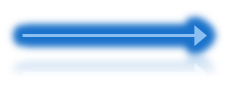 Rispetto delle regole di convivenza
Rappresentazioni grafico-pittoriche
Capacità di drammatizzazione gestuale e mimica
Partecipazione alle conversazioni
Marilù e i cinque sensi
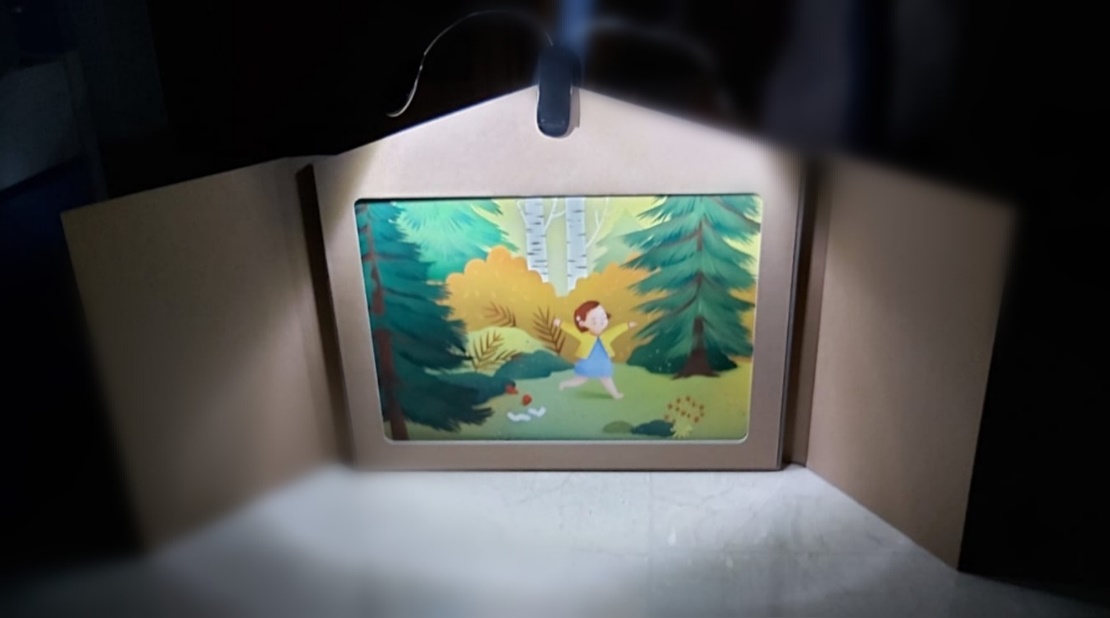 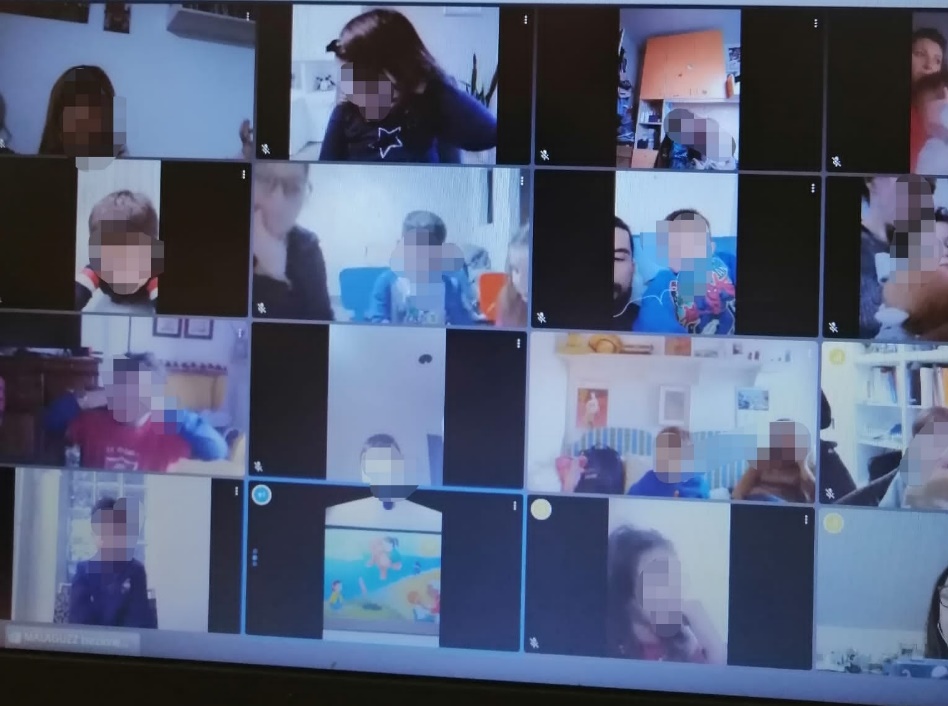 Ascolto e Comprensione in Dad
Lettura di Marilù e I cinque sensi con il kamishibai
Elaborati grafici
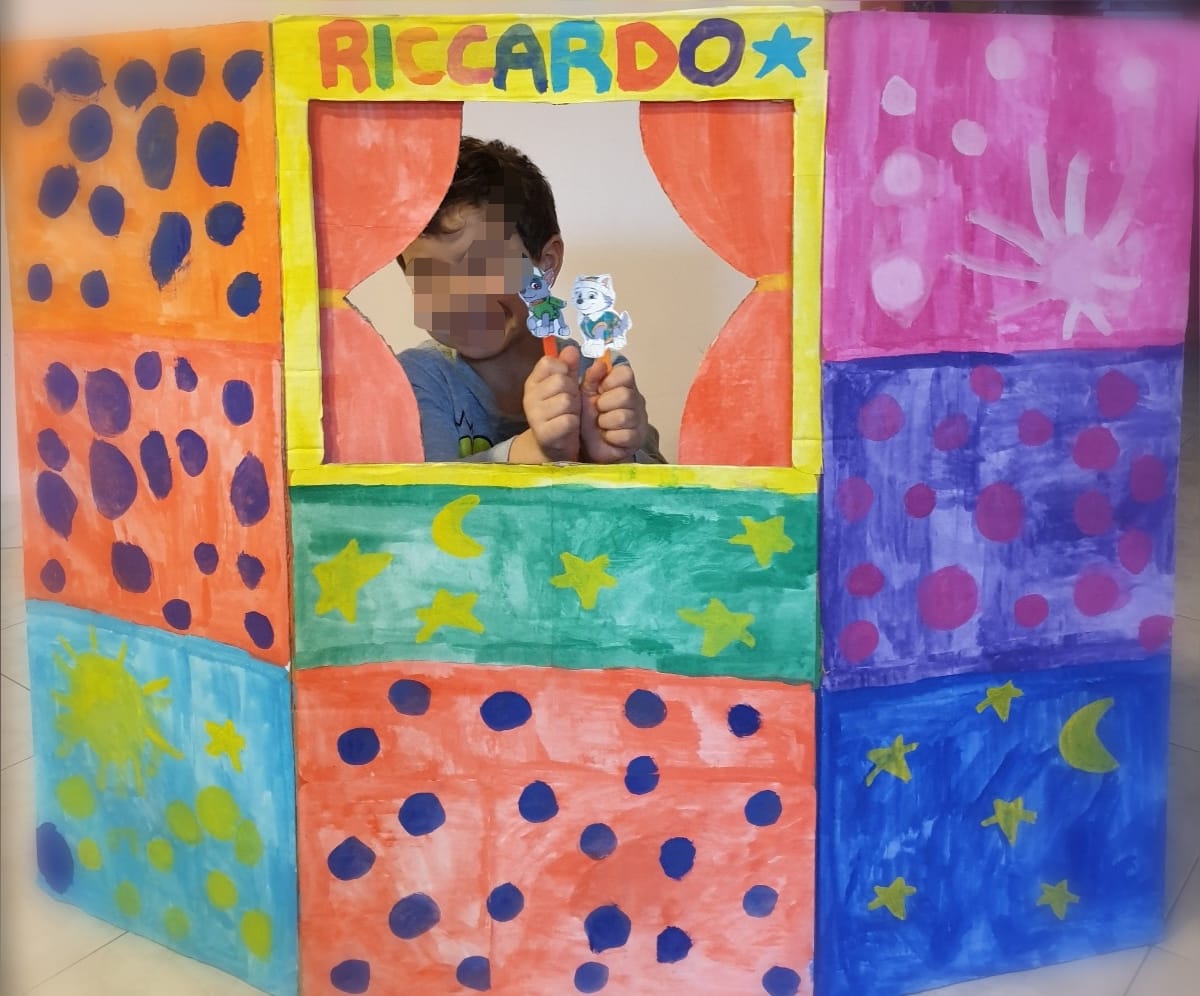 Verbalizzazione e Drammatizzazione
Cinque attività su ogni senso
GUSTO E OLFATTO
VISTA
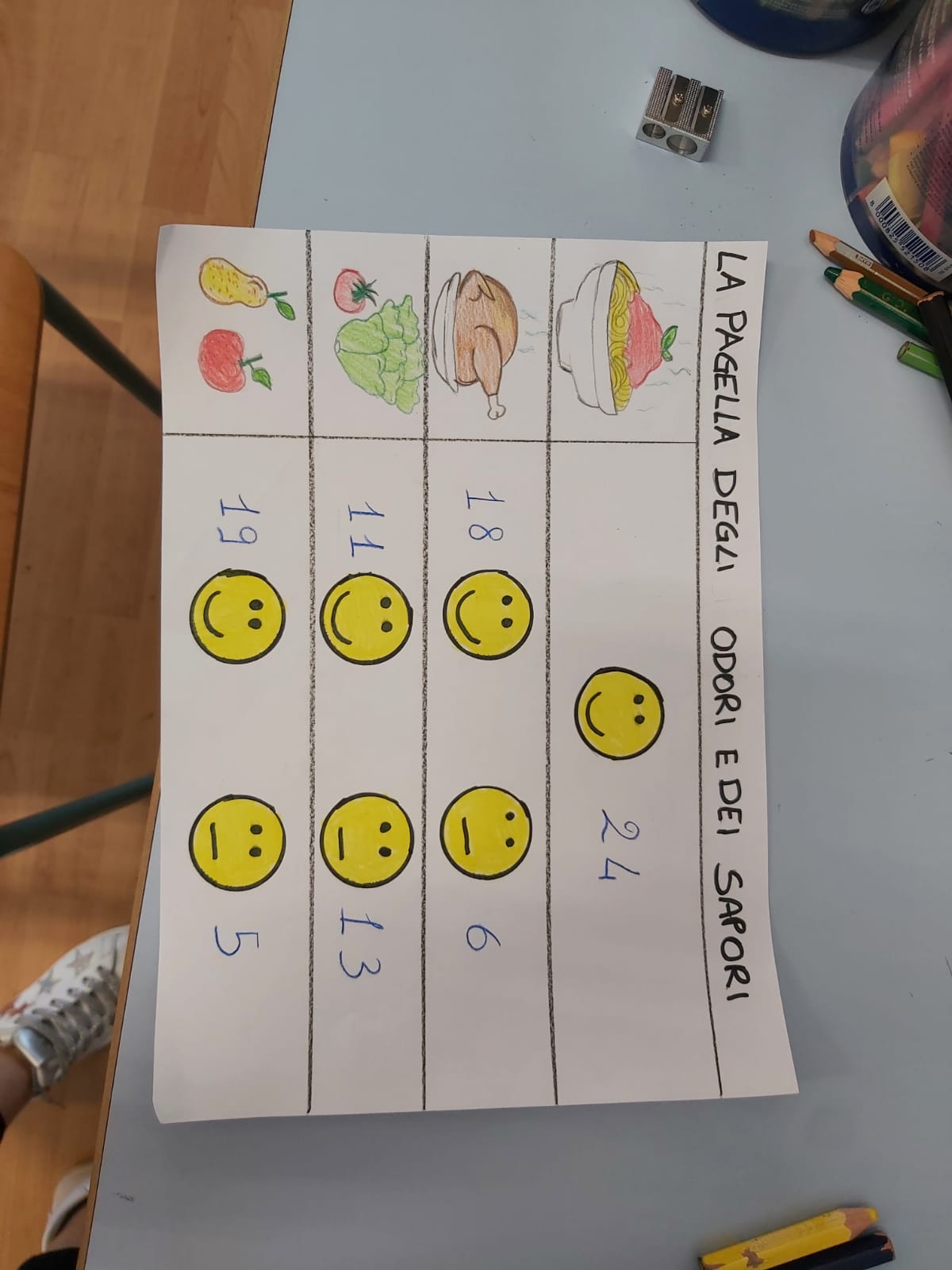 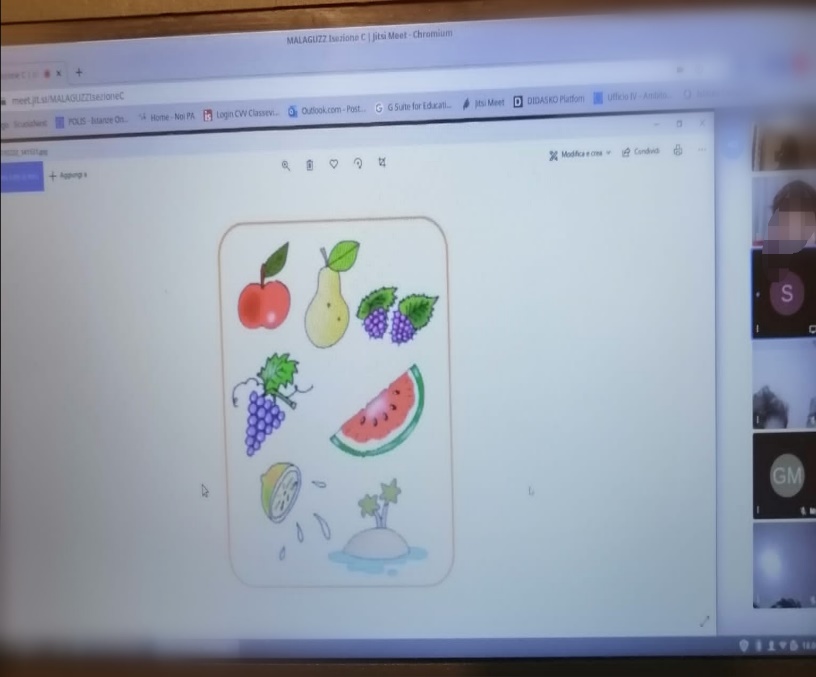 UDITO
TATTO
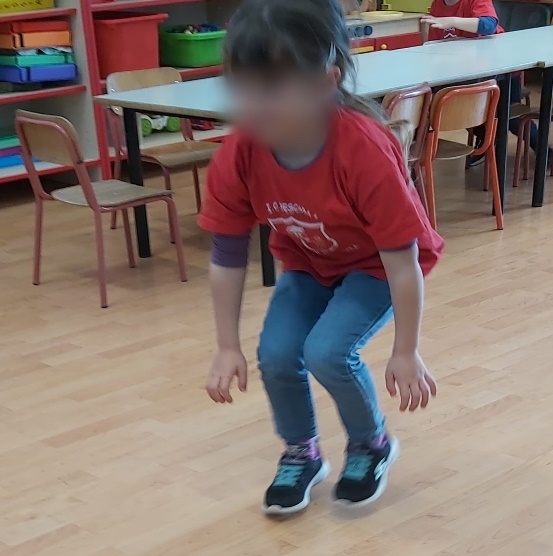 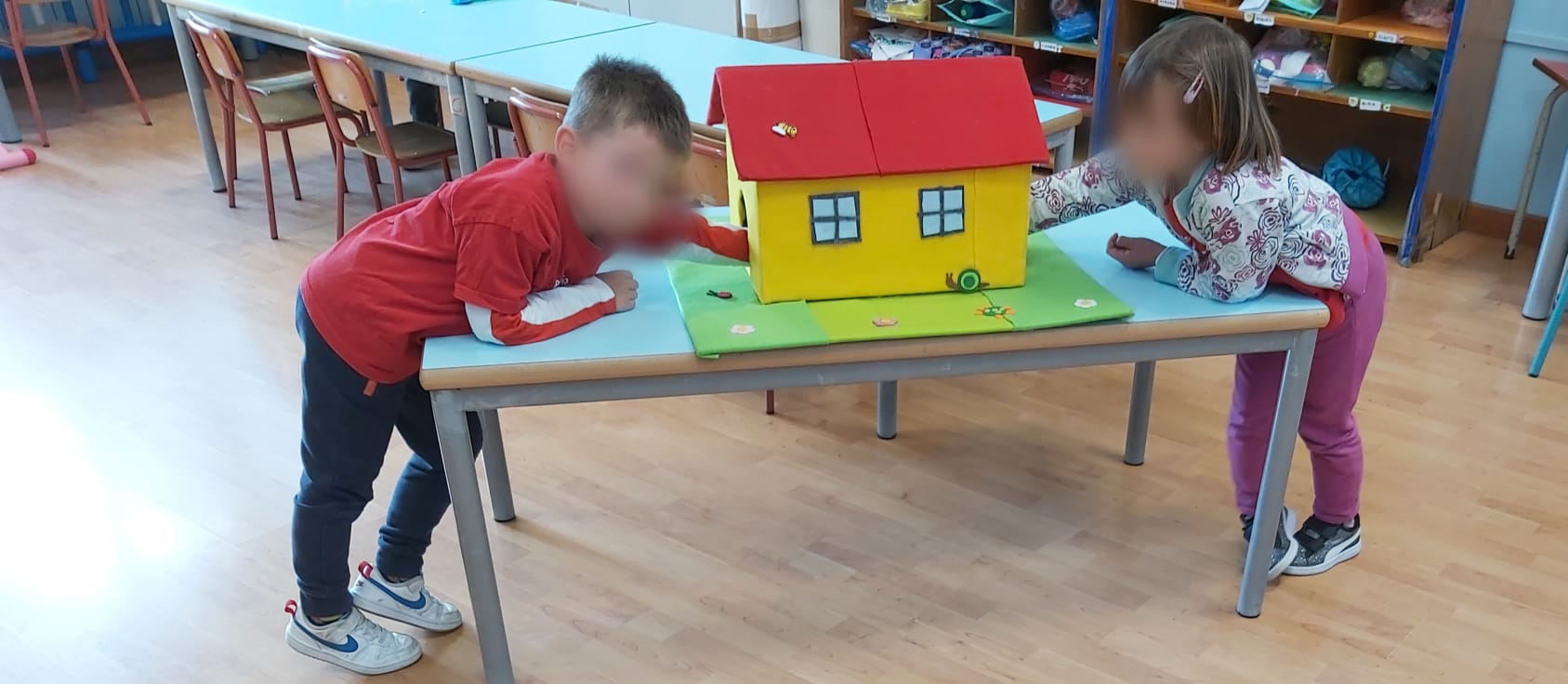 LABORATORI TEATRALI
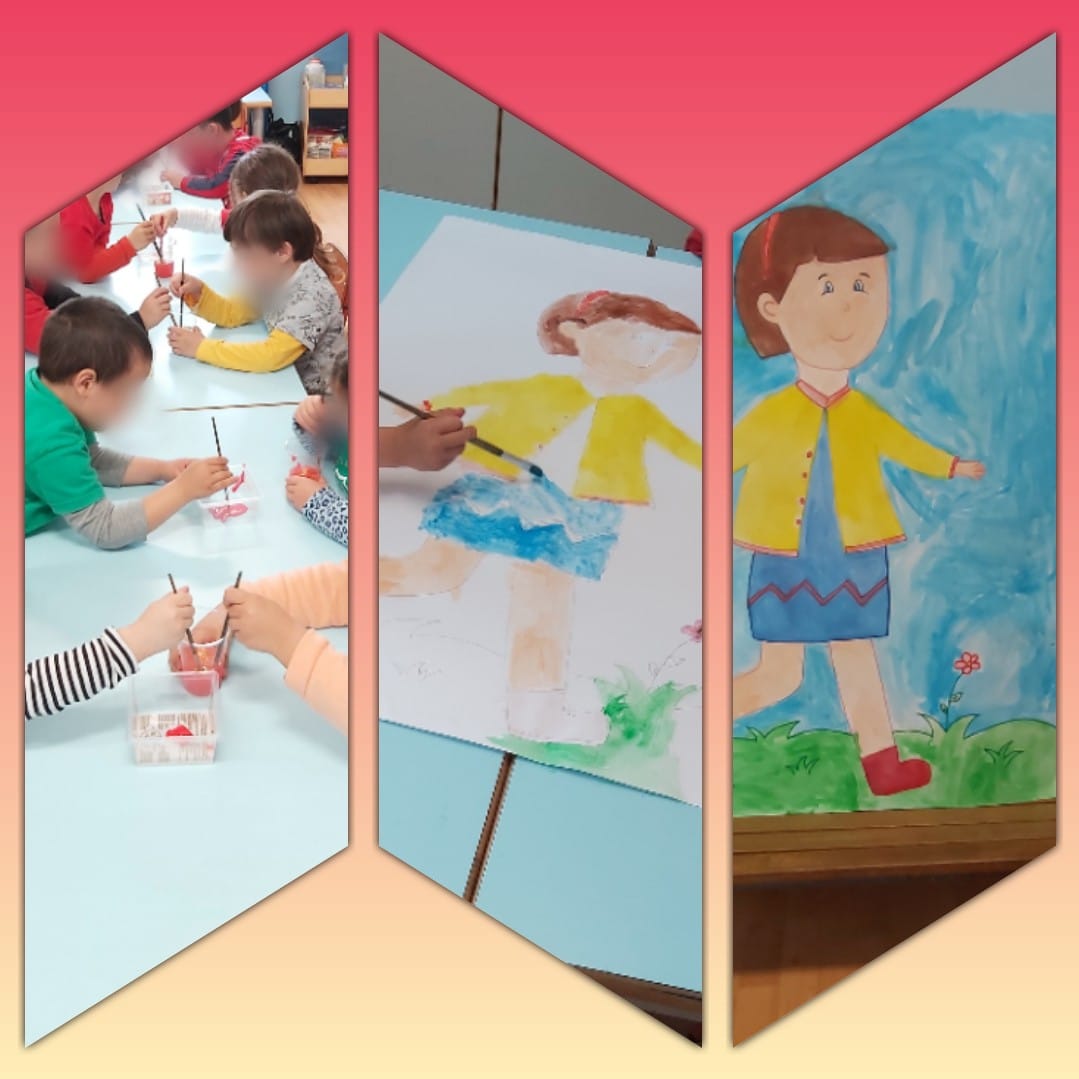 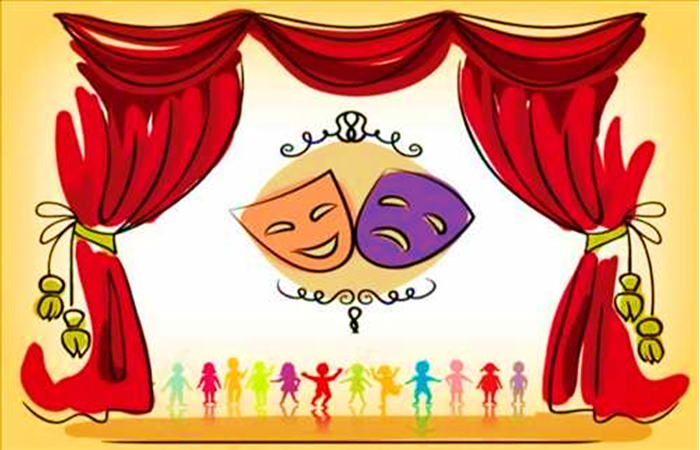 Marilù incontra strani personaggi nel bosco
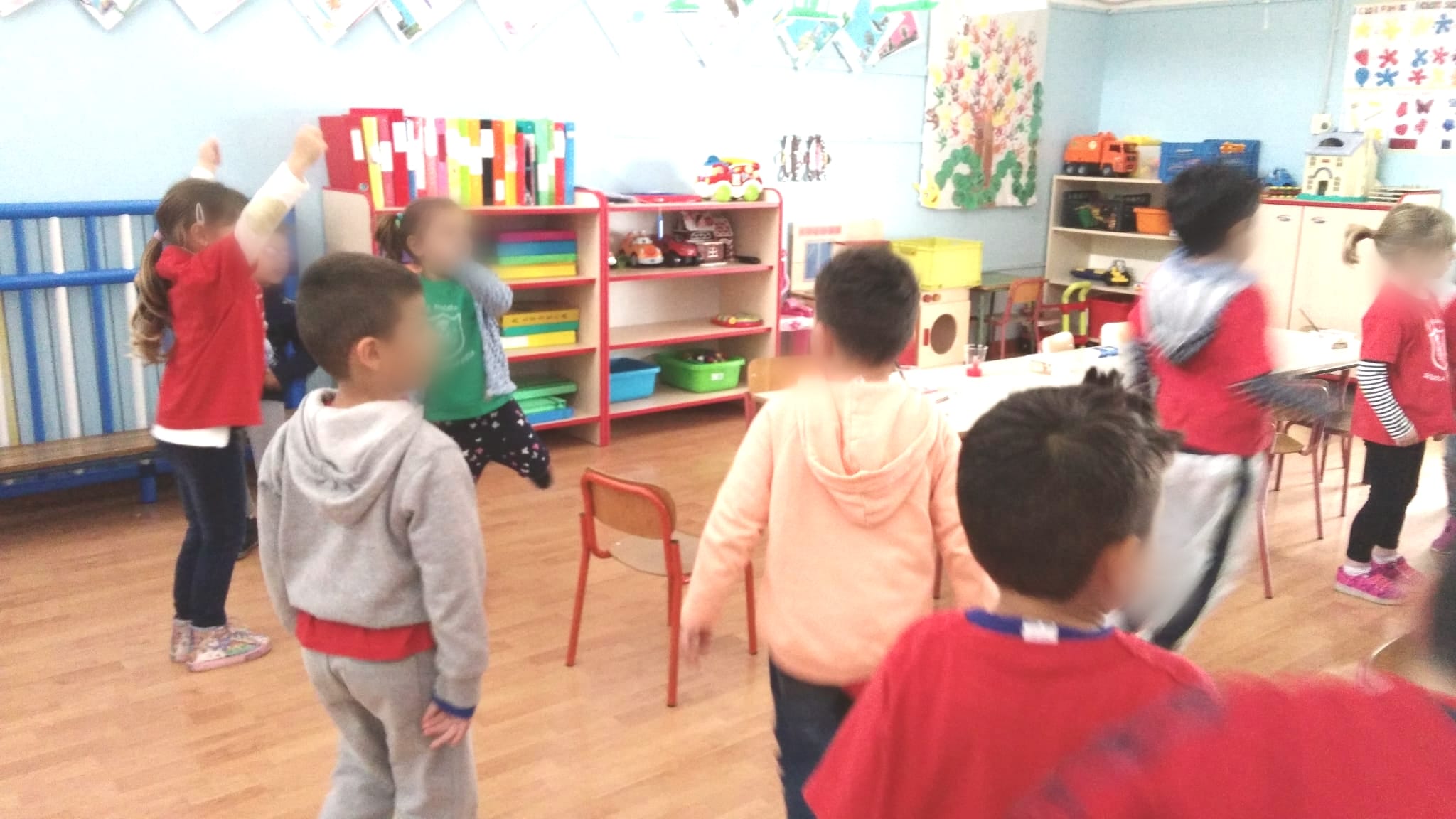 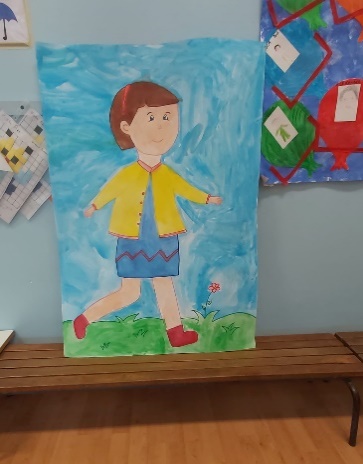 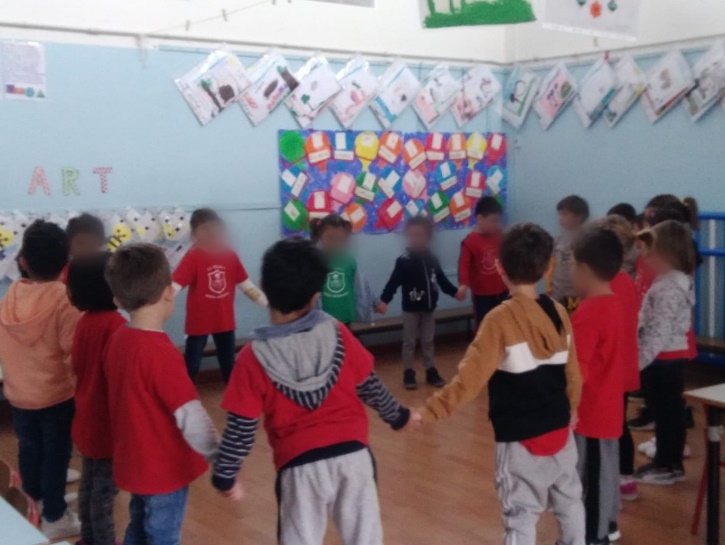 Le parti del corpo
Le statue
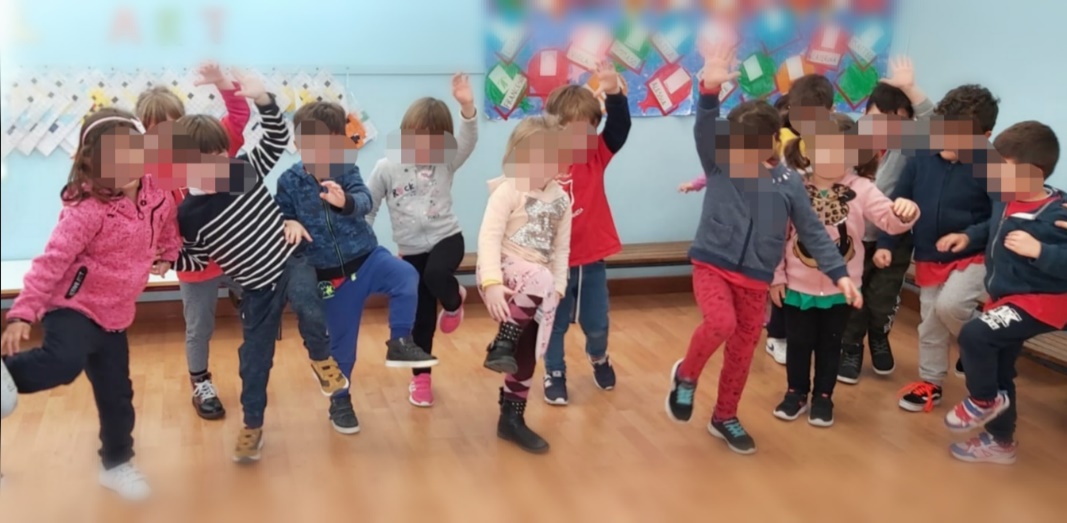 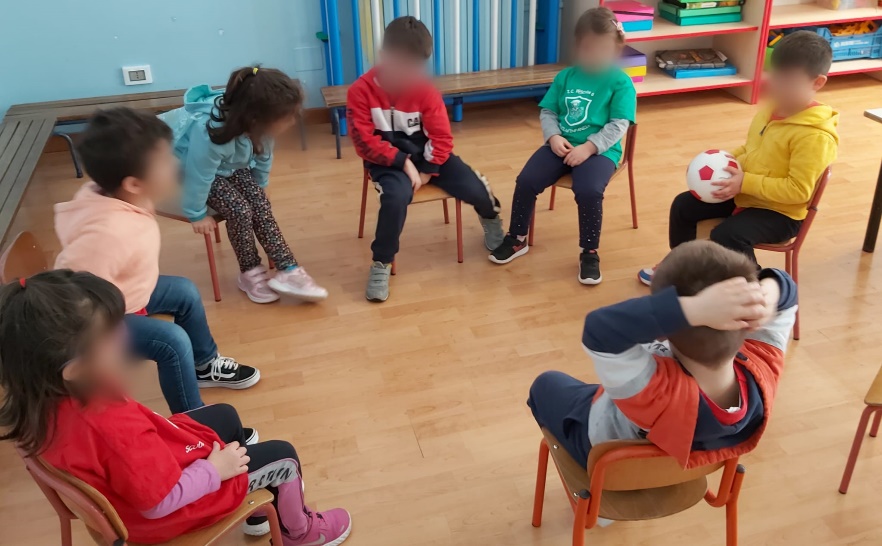 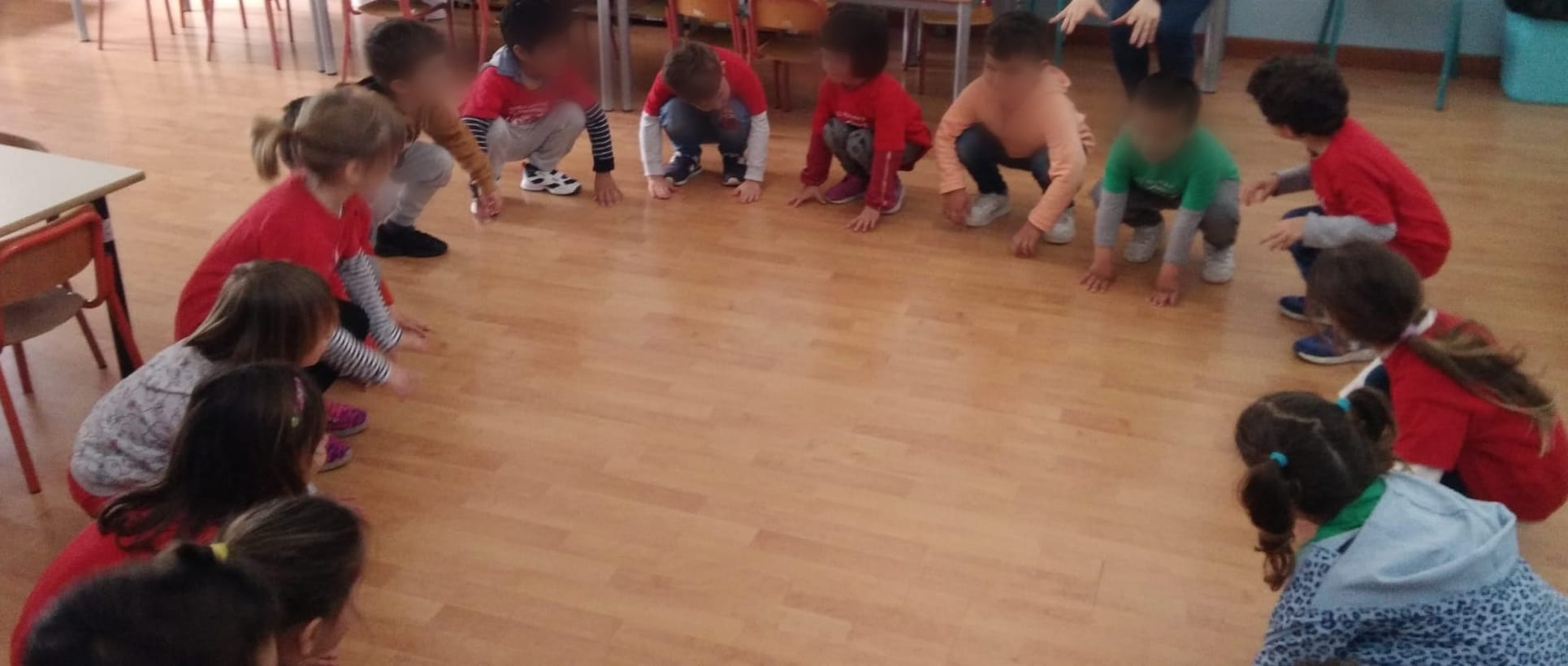 E se fossi…
Tutti al parco
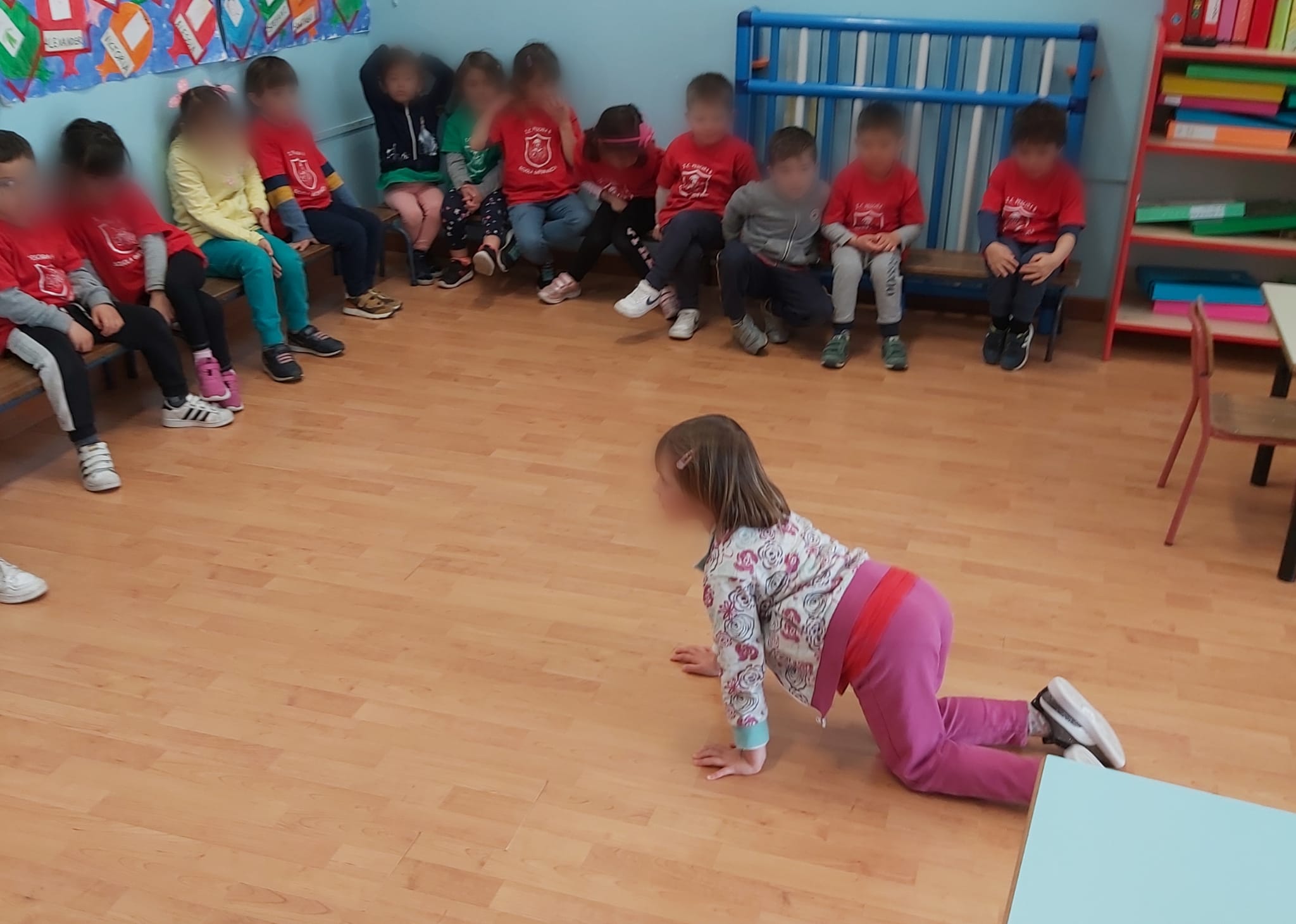 Danza in cerchio libera
Danza con le stoffe
Tutti allo zoo
Coppie allo specchio
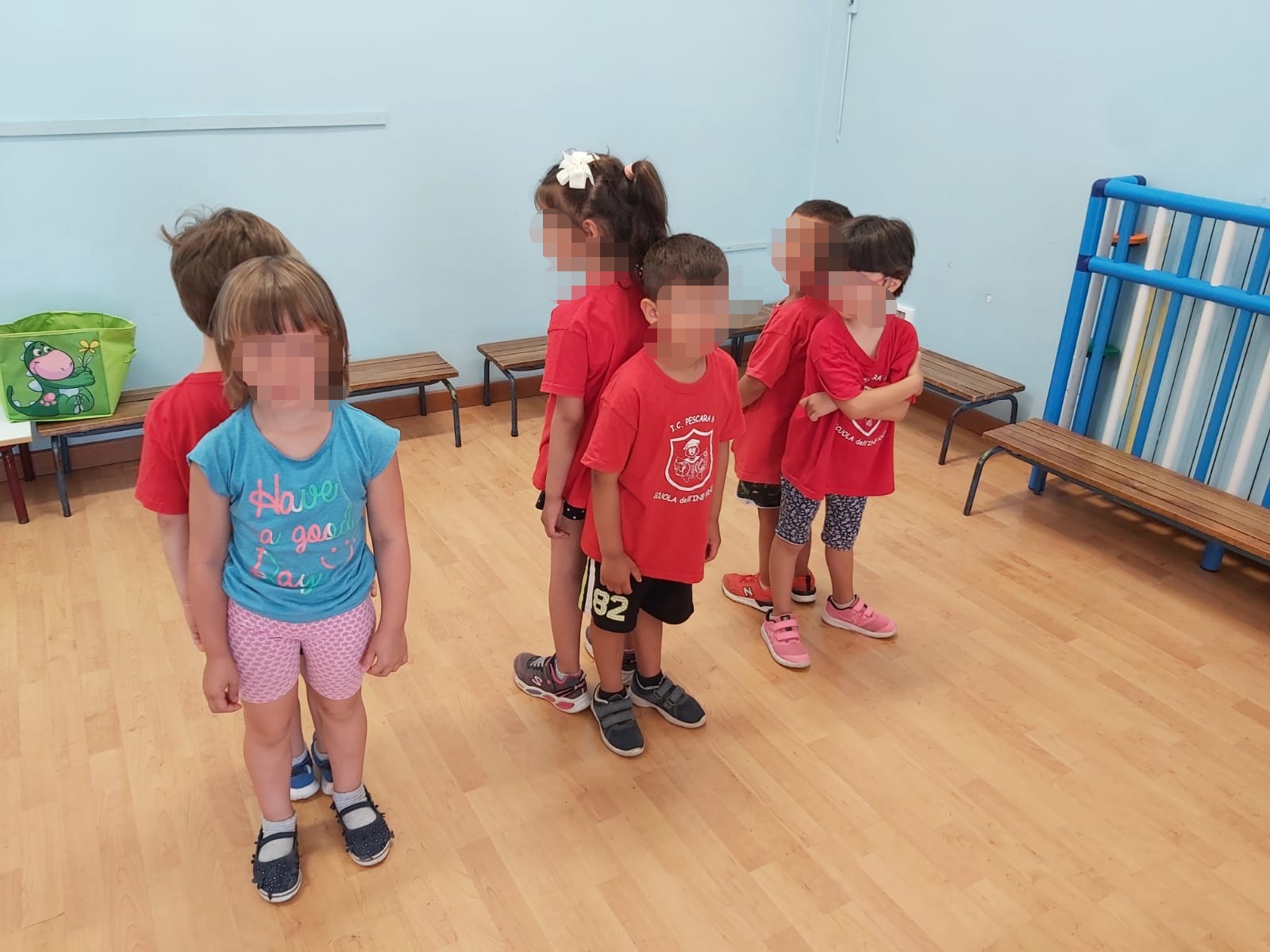 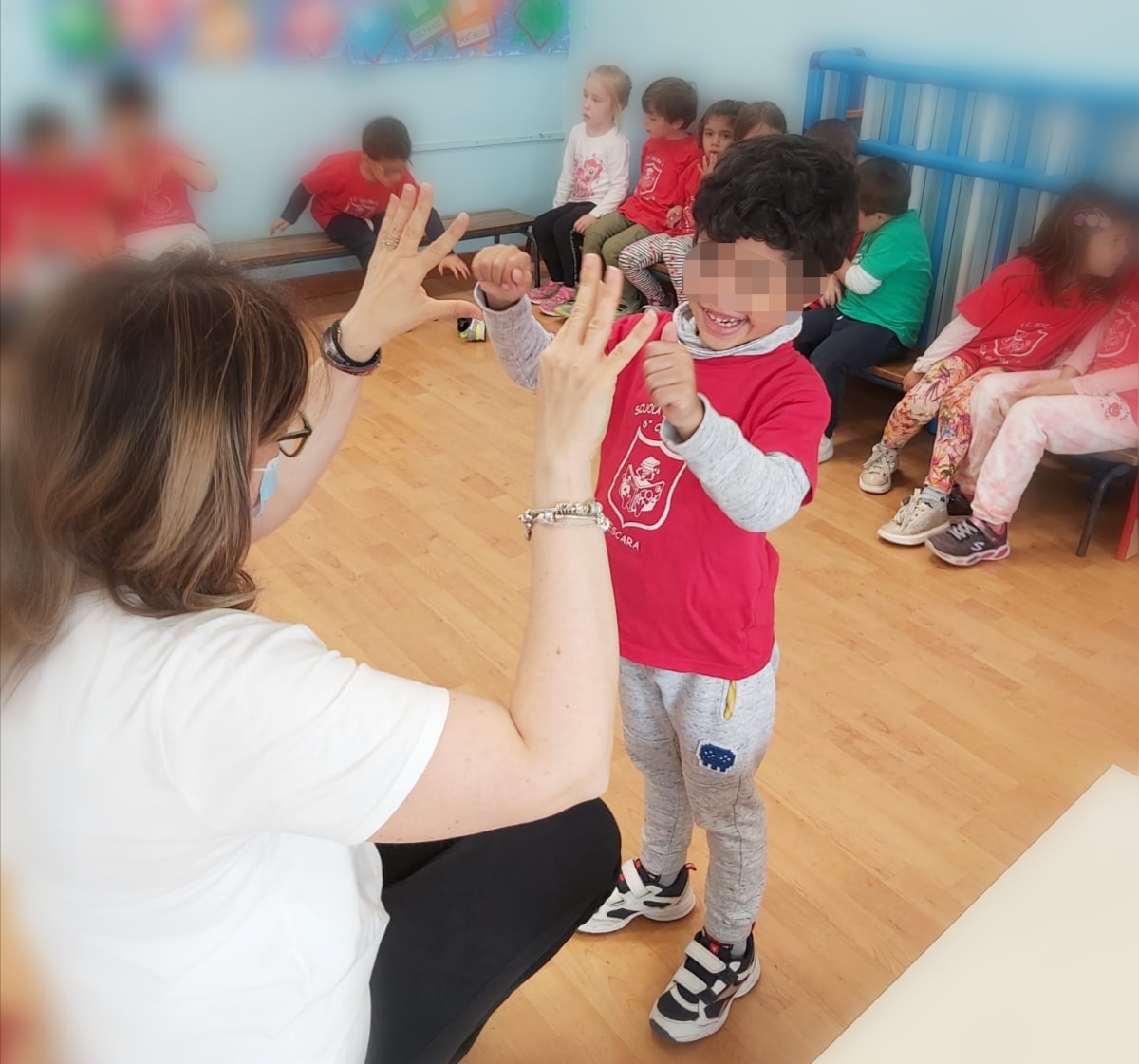 Esercizi di fiducia
Compito di realtà
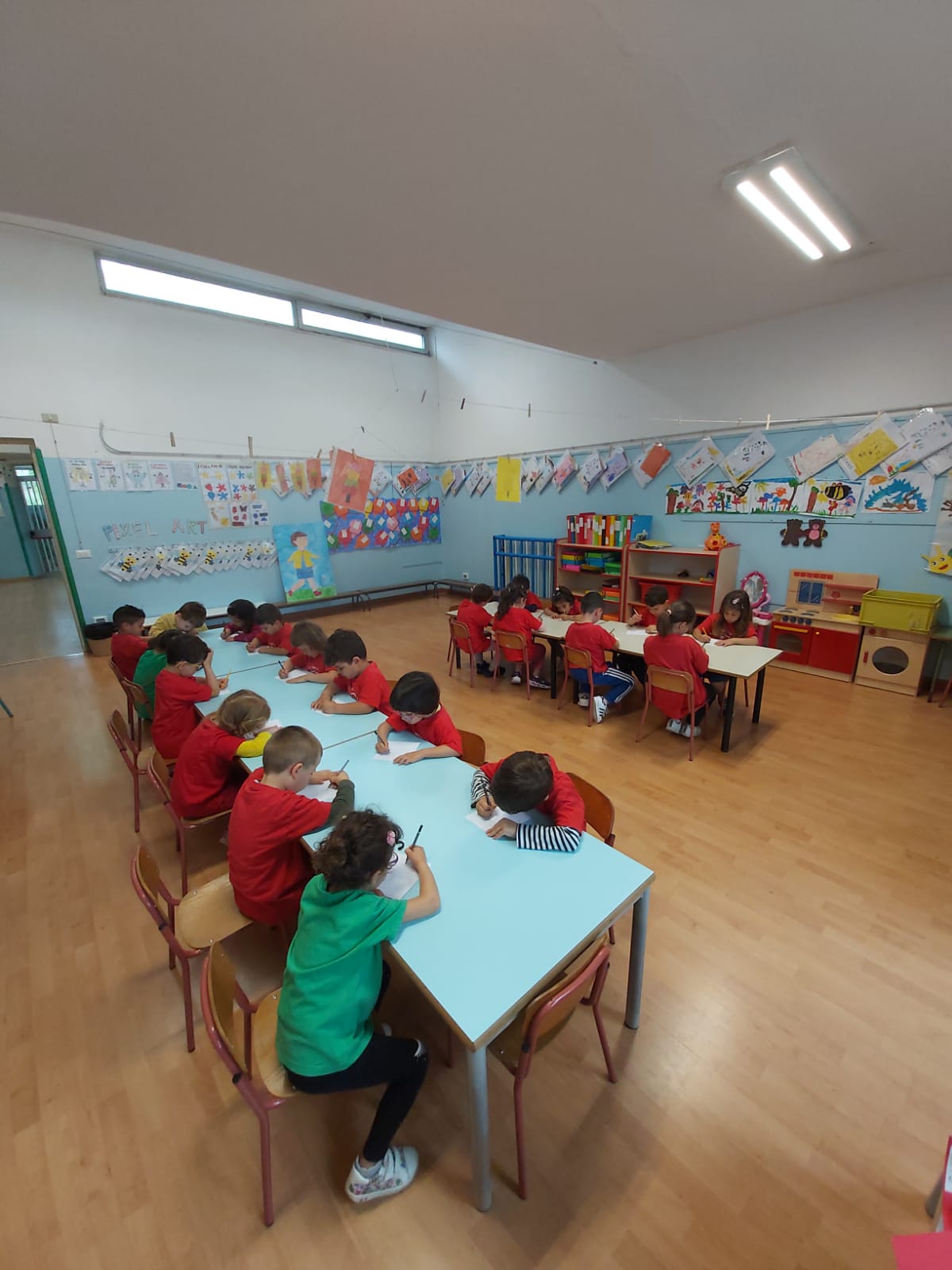 LAPBOOK
GRAZIE AI BAMBINI DELLA SEZIONE C, ALLA MIA TUTOR E A TUTTO IL TEAM MALAGUZZI
GRAZIE A TUTTIPER LA CORTESE ATTENZIONE